Welcome
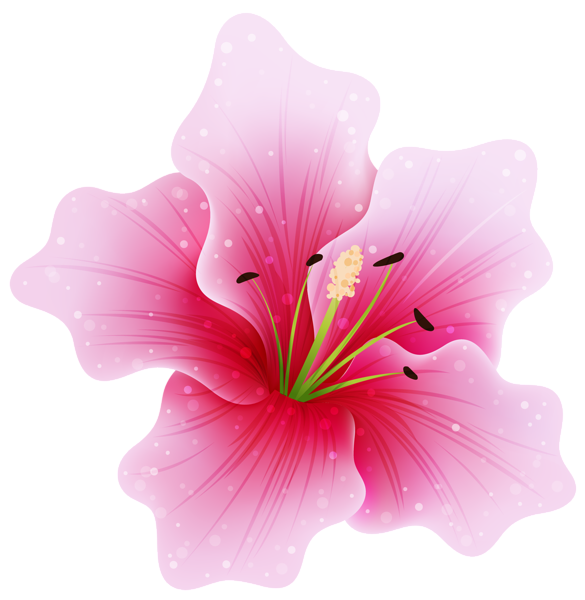 [Speaker Notes: Welcome slide.]
Introduction
Subir Roy
Assistant Teacher (English)
Azim Memorial  High School 
Tangail Sadar, Tangail.
[Speaker Notes: Introduction of the teacher and the class.]
Our Today’s lesson is on---
Guidelines for question setters and markers for English ( Class Eight)
A: Seen part
Scanning
Skimming
Reading for gist
Guessing the meaning from the context
Comprehension check
[Speaker Notes: First show the video and then go according to animation.]
Guessing meaning from the context.
             ( Vocabulary  2X1= 2)

Answering question
 ( Scanning for specific  information 5X1=5
There will be 4 open ended question
 One will be correct answer---
One will be recalling answer—
One  question to check student’s understanding----
One question for analyzing information--
3. Read the following text and fill in the gaps with
    appropriate words to make it meaningful one.  1X5=5
Health is the (a) ----- of our body and mind. It may be good or (b) --- . Good health means healthy body  (c) --- from diseases. It essential for everyone to (d) --- a happy life. If we are not in good  health, we cannot (e) --- on any activity in our life.
B: Unseen part
Read  the following  passage  carefully and answer the   question    following it (4-5)   
Ferdousi , the great poet, had a very set hand.  Begun to write . He informed the sultan of writing something remarkable. Then he began towrite “ The Shahnama” in honour of Sultan Mahmud. The sultan promised to pay him of gold coin for each verse. But when the epic was finished , it was found to contain sixty thousand verses. When the epic was taken to him the Sultan now offered Ferdousi only sixty thousand pieces of silver instead of god coins. The poet refused to accept it. The Sultan repenting , sent him sixty thousand pieces of gold coins. But the messengers arrived too late. When the epic reached the poet’s house . they meet the dead body being carried out for burial. The messenger came out to the palace and reported the Sultan and the Sultan sat grave. He did not tell anything to anybody. Last of all, he called his countiers and asked them to accompany him. The Sultan went there to express his deep shock for the departed poet.
No. 4, Information table
Give a passage containing 250-300 words
Set a table containing 5 gaps
2 answers may be found directly from the text
Ss have to analyze for the rest answers
The question distribution will be—
 
2False    OR     3 True
 2True    OR      3  False
C: Grammar part
D: Writing part
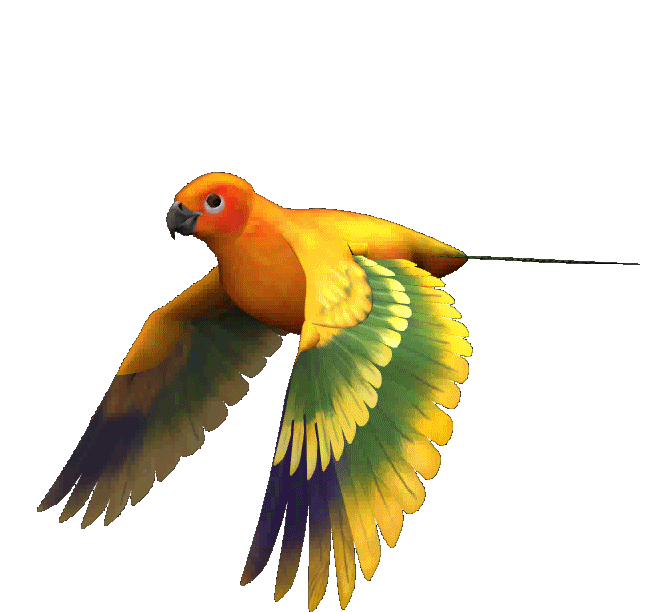 May Allah bless you all